«Нервные расстройства как медико-социальная проблема»
Подготовила студентка
6 группы 4 курса
лечебного факультета
Тимофеева Елена Сергеевна
План:
Введение: нервные и психические расстройства - чума XXI века.
Причины развития нервных расстройств.
Симптомы нервных расстройств.
 Болезни, к которым приводят нервные расстройства.
Как лечить нервные расстройства?
Подведение итогов.
Чумой 21 века названы заболевания нервной системы и психические расстройства. Затяжные депрессии стали обычным явлением. Официальная медицина имеет определенные достижения в диагностике и поддерживающем лечении типичных нервных и психических заболеваний.
Введение:
Вот только в последнее время все больше случаев нетипичных и назначаемое врачом лечение носит лишь симптоматичный характер, что не только не оказывает ЛЕЧЕБНОГО эффекта, но, напротив, зачастую ведет к инвалидности, деградации личности и в конечном итоге к духовной гибели пациента.
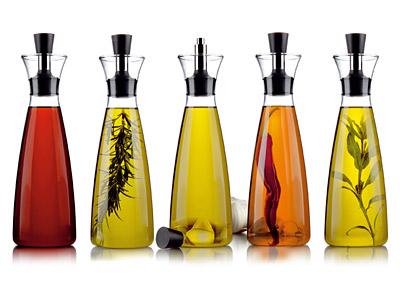 Причины
Исследования в 1996 году показали, что проблемы в близких отношениях, такие как развод или раздельное жительство супругов, способствовали 24% нервных срывов.
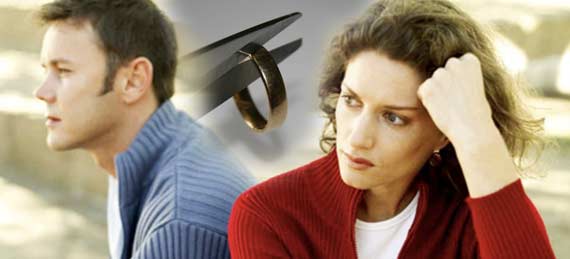 Проблемы на работе и в школе приходятся на 17% случаев,
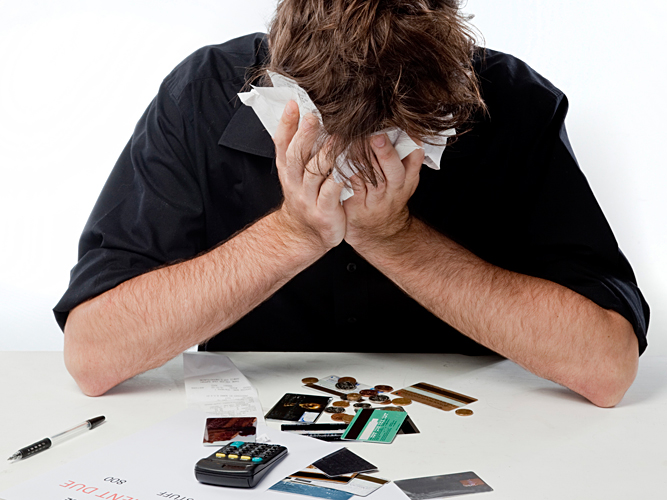 а финансовые проблемы — 11%.
Причиной нервного срыва также являются длительные психологические нагрузки, стрессы. Как правило, это проблемы связанные с повседневной жизнью человека, тяжелая адаптация в новом коллективе, расставание с дорогим человеком, чрезмерное беспокойство о своём или чьём-то здоровье.
Симптомы :
Нервный тик 
Головная боль
Рассеянность
Расстройства речи, мышления, памяти
Мышечная, суставная боль
Скрежет зубами во сне (бруксизм)
Постоянное утомление
Симптомы:
Ипохондрия (чрезмерная мнительность)
Расстройства сна
Обморок
Паника, панические атаки
Боль в пояснице
Мышечная слабость
Однако нервное расстройство также обладает разнообразными и стертыми симптомами, что затрудняет диагностику и требует вмешательства опытного психотерапевта.
Вообще, это особое состояние организма, когда человек не чувствует себя стопроцентно здоровым и в тоже время не ощущает, что он болен, можно заподозрить, если:
каждое утро человек встаёт с плохим настроением;
у него занижена самооценка;
он садится на изнуряющие диеты или занимается аскетизмом;
любое замечание со стороны человеком воспринимается крайне негативно;
у человека наступает полная апатия, нежелание, чем-либо заниматься;
он сильно нервничает, у него потеют ладони, дрожат колени;
у человека появляются страхи за свою жизнь, за своих детей, за своё будущее;
появляется 
 бессонница,
 головные боли.
В результате спровоцированного стресса, длительного стресса или депрессии, в результате перенапряжения нервной системы повышается уровень кортикостероидных гормонов в крови, что приводит к развитию:
гипертонии
сахарного диабета
артроза
остеопороза
ожирения
геморрагического панкреатита
тромбофлебита
трофических язв на ногах
ишемической болезни сердца
хронической сердечной недостаточности
появления угрей 
нарушения менструального цикла
снижение иммунитета
КАК ЛЕЧИТЬ НЕРВНОЕ РАССТРОЙСТВО?
Нервное расстройство не возникает на пустом месте, его провоцируют неблагоприятные внешние обстоятельства. От их воздействия организм испытывает стресс. Поэтому первым шагом в борьбе с нервным расстройством должна стать максимально возможная изоляция от источника стресса.
Если вы устали от семейных скандалов, просто сообщите всем, что вы какое-то время не сможете разговаривать. Уточните, что поддерживать связь с вами можно будет при помощи записок. Так вы сможете отдохнуть и почти исключите возможность спонтанного реагирования на грубость.
Съездите с другом или близким человеком в другой город, хотя бы на пять дней. Перемена привычной обстановки обычно благоприятно сказывается на настроении, возвращает вкус к жизни. Сходите в кафе, кино, театр или просто в лес.
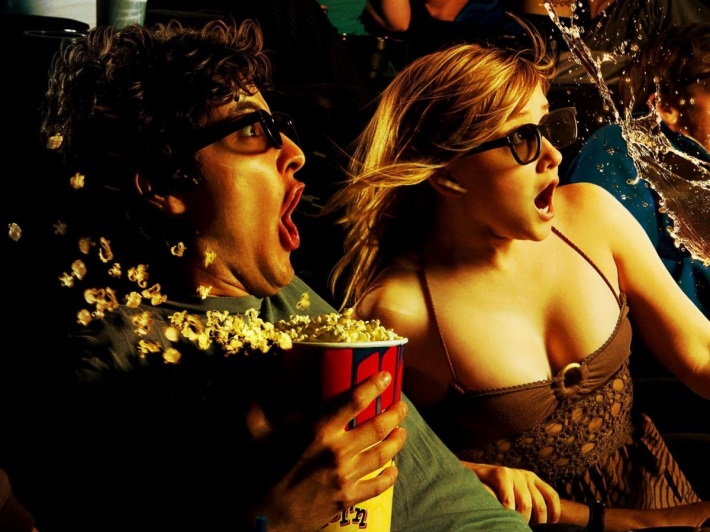 В стрессовых и конфликтных ситуациях показан прием «Глицина». Препарат снижает психоэмоциональное напряжение, повышает социальную адаптацию и умственную работоспособность. Если вы страдаете от бессонницы, вечером совершайте небольшую прогулку. Непосредственно перед тем, как отправиться спать, примите «Глицин».
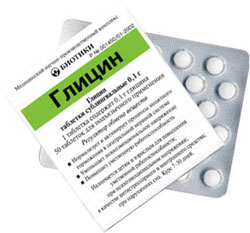 Организм легче справляется с нервным расстройством, если не испытывает дефицита витаминов. Особенно важны для стабильной работы нервной системы витамины группы B. Они содержатся в печени, рыбе, кисломолочных продуктах, яйцах, зернах, фруктах и овощах.
Итоги:
Стрессовые состояния, постоянные переживания, приводят к снижению иммунитета, к поражению нервной системы человека. Утомляемость, хроническая усталость, являющиеся следствием интоксикации организма, участвуют в запуске 70-80% заболеваний, поскольку создают в организме хорошие условия для развития вирусов, бактерий и паразитов.
Поэтому помните простые правила:
Избегайте стрессовые ситуации!
Правильно питайтесь!
Чаще расслабляйтесь!
Чаще бывайте на свежем воздухе!
Высыпайтесь!
Делайте зарядку, массаж!
Закаливайтесь!
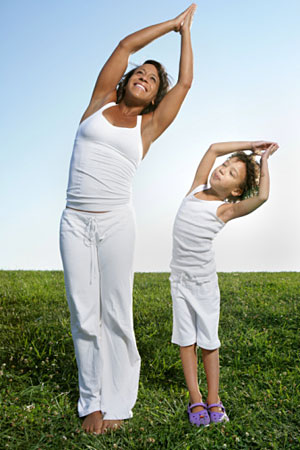 Литература:
http://www.gelmostop.ru/vosstanovlenie#.VRbMx_msXhA – Восстановление нервной системы.
http://www.justlady.ru/articles-150965-kak-lechit-nervnoe-rasstroystvo - Лечение нервных расстройств.
http://www.woman.ru/health/medley7/article/87061/ - Нервные расстройства: симптомы.
http://www.fieldmaster.ru/psychologist/breakdown.html - Нервные срывы.